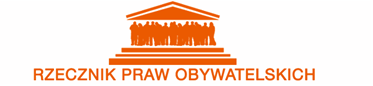 #antyterrorystyczna
#obywatele_radzą
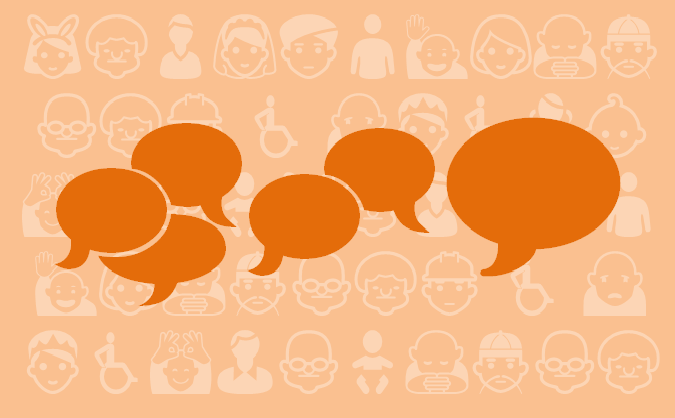          P             Prawo jest dla ludzi
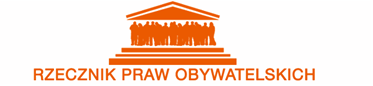 #antyterrorystyczna
#obywatele_radzą
Konsultacje projektu ustawy antyterrorystycznej w Biurze Rzecznika Praw Obywatelskich
Warszawa, 6 maja 2016 r.
         P             Prawo jest dla ludzi
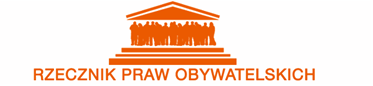 #antyterrorystyczna
#obywatele_radzą
Cele projektodawcy: 
lepsza koordynacja działań, 
doprecyzowanie zadań służb oraz zasad ich współpracy,
skuteczne działania w przypadku podejrzenia przestępstwa o charakterze terrorystycznym, 
mechanizmy reagowania adekwatne do zagrożeń, 
dostosowanie przepisów karnych do nowych typów zagrożeń.
         P             Prawo jest dla ludzi
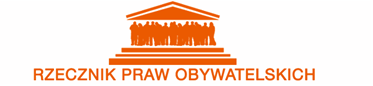 #antyterrorystyczna
#obywatele_radzą
Jeśli takie są cele tej ustawy, to:
         P             Prawo jest dla ludzi
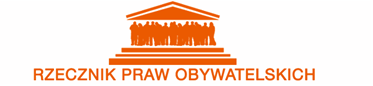 #antyterrorystyczna
#obywatele_radzą
1.

Czy nie mamy już przepisów, które realizują postawione cele? 

Czy ta ustawa jest nam potrzebna?
         P             Prawo jest dla ludzi
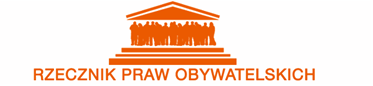 #antyterrorystyczna
#obywatele_radzą
Nie wiemy, czy ustawa jest potrzebna. Nie pozwala na to odpowiedzieć tryb i tempo prac. 
Powód ustawy jest niejasny. 
Przed spodziewanymi wielkimi wydarzeniami – Światowymi Dnia Młodzieży czy Szczytem NATO nie da się zbudować infrastruktury pozwalającej na ściąganie danych i ich przetwarzanie (a to jest jeden z głównych pomysłów).
         P             Prawo jest dla ludzi
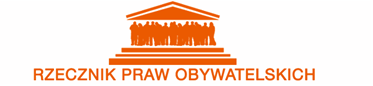 #antyterrorystyczna
#obywatele_radzą
Przyjęta w lutym ustawa policyjna, która daje podstawy do szerokiej inwigilacji, nie została jeszcze zanalizowana.
Tego typu ustawodawstwo nie może być procedowane w takim trybie i tak szybko. 
Materia ustawy jest skomplikowana – przy tym tempie prac opinia publiczna nie zdoła się dowiedzieć, jakie prawa zostaną ograniczone, co obywatel może stracić.
         P             Prawo jest dla ludzi
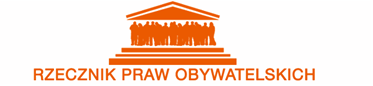 #antyterrorystyczna
#obywatele_radzą
2.

Czy ta ustawa nas ochroni? 

Czy zaproponowane rozwiązania faktycznie zapobiegną zdarzeniom o charakterze terrorystycznym (będą efektywne)?
         P             Prawo jest dla ludzi
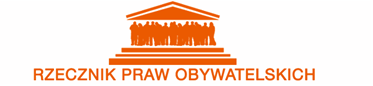 #antyterrorystyczna
#obywatele_radzą
Na pewno nie ochroni nas przed niemal pełną władzą szefa ABW.
Ustawa ma –zgodnie z zapowiedziami - ochronić nasze prawa przed ewentualnymi zagrożeniami. Ale oddaje ochronę tych praw służbom specjalnym i prokuraturze bez żadnych środków kontroli.
Nie mamy niezależnego organu kontroli nad służbami, a kontrola sądowa jest mała.
         P             Prawo jest dla ludzi
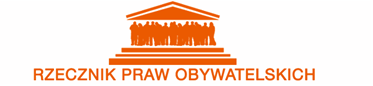 #antyterrorystyczna
#obywatele_radzą
Ograniczenia prawa zgromadzeń, wolności wypowiedzi, prawa do prywatności są poważne. A tempo prac nad projektem nie pozwala wykryć wszystkich zagrożeń.

Nie wiadomo, kto jest podmiotem tej ustawy – wydaje się, że każdy z nas.
         P             Prawo jest dla ludzi
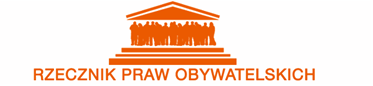 #antyterrorystyczna
#obywatele_radzą
3.

Czego ta ustawa faktycznie dotyczy 
(czy zakres przedmiotowy ustawy został określony prawidłowo)? 

Czy konieczna jest zmiana w kodeksie karnym dotycząca definicji przestępstwa o charakterze terrorystycznym?
         P             Prawo jest dla ludzi
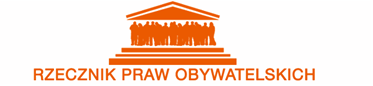 #antyterrorystyczna
#obywatele_radzą
Ustawa wprowadza dodatkowe przepisy w sprawie przestępstw już opisanych. Są niebezpieczne.
 „Strzał snajperski” czy podstawa do zabicia obywatela?  Rozumiejąc troskę państwa do tworzenia podstaw prawnych do działań snajperów, trzeba ten przepis poddać jednak bardzo dogłębnej debacie. Bo tu mowa o legalizowaniu zabicia człowieka.
         P             Prawo jest dla ludzi
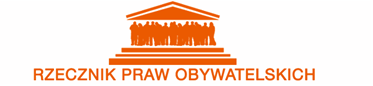 #antyterrorystyczna
#obywatele_radzą
Co można zrobić przedsiębiorcy? Ustawa w sposób niebezpieczny odsyła do zarządzeń (które są tajne) – np. w kwestii, co jest zagrożeniem terrorystycznym. A od tego zależy, co np. szef ABW będzie mógł polecić przedsiębiorcy
Za co można aresztować? Ustawa mówi o „przekroczeniu granicy w celu terrorystycznym” – czyli karze za przekroczenie granicy. Penalizować powinno się tylko działalność terrorystyczną.
         P             Prawo jest dla ludzi
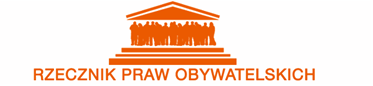 #antyterrorystyczna
#obywatele_radzą
Co możemy stracić w internecie? – projekt mówi o „blokowaniu dostępu do danych”. To może znaczyć zablokowanie protokołów, na których opierają się komunikatory (Facebook, Twitter) czy sieci anonimowej wymiany danych. O tym, czym są „dane internetowe”, zdecyduje bowiem Prokurator Generalny (bo nie ma precyzyjnych definicji prawnych). 
Bardzo rośnie ryzyko biznesowe prowadzenia spółek internetowych
         P             Prawo jest dla ludzi
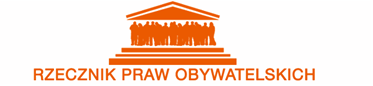 #antyterrorystyczna
#obywatele_radzą
Po co rejestrować sprzedaż kart GSM? Przecież możliwa jest wymiana danych bez użycia sieci GSM, czy rejestracja karty na fałszywe dane – a obowiązek rejestracji będzie uciążliwością dla wszystkich obywateli. 
Z takich kart korzystają dziennikarze i adwokaci, którzy w taki sposób chronią swoje źródła informacji… Jak będzie chroniona tajemnica zawodowa?
         P             Prawo jest dla ludzi
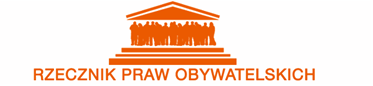 #antyterrorystyczna
#obywatele_radzą
Nie obejmuje tylko zdarzeń terrorystycznych, ale i nakłada obowiązek przekazywania danych osobowych ABW w sprawie wszystkich przestępstw, którymi zajmuje się Agencja 9daje dostęp nawet do danych przedszkolaków).

Przepisy nieostre są zagrożeniem dla służb. Funkcjonariusze mogą się obawiać, że takie blankietowe uprawnienia nie ochronią ich przed odpowiedzialnością w przyszłości.
         P             Prawo jest dla ludzi
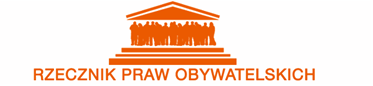 #antyterrorystyczna
#obywatele_radzą
4.

Czy ograniczenie praw i wolności człowieka, przewidziane w ustawie, można uznać za dopuszczalne i zgodne z wymogami określonymi Konstytucji? 

(art. 31 ust. 3)
         P             Prawo jest dla ludzi
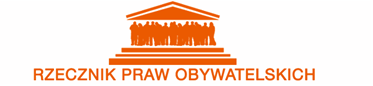 #antyterrorystyczna
#obywatele_radzą
Ustawa wyposaża władzę w mechanizmy dalekiej ingerencji w prawa i wolności obywatelskie  – bez żadnych mechanizmów gwarancyjnych
Obywatel nie dowie się, jakie działania wobec niego podejmowano. I nie będzie mógł tego zaskarżyć. 

To aż prosi się o nadużycia
.
         P             Prawo jest dla ludzi
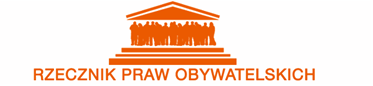 #antyterrorystyczna
#obywatele_radzą
5.

Czy dopuszczalne z punktu widzenia praw człowieka jest inne traktowanie obywateli polskich i cudzoziemców?

(zasady kontroli operacyjnej, 
pobierania i przetwarzania danych biometrycznych)
         P             Prawo jest dla ludzi
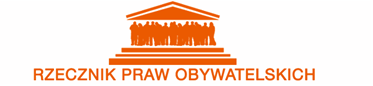 #antyterrorystyczna
#obywatele_radzą
To pierwszy przykład przepisów, które wykorzystują narrację wokół cudzoziemców do tworzenia norm po to, by ograniczać prawa człowieka i obywatela.

Jak można zastosować te przepisy do obywateli Unii Europejskiej? To może naruszać Kartę Praw Podstawowych, która wszystkim obywatelom państw UE  gwarantuje równe prawa.
         P             Prawo jest dla ludzi
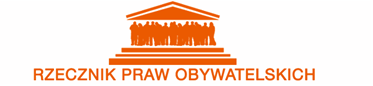 #antyterrorystyczna
#obywatele_radzą
To nie obywatelstwo powinno być decydujące, ale to, czy są wiarygodne podejrzenia wobec danej osoby. Jeśli takie podejrzenia istnieją, to po co służbom te dodatkowe przepisy?

To sztuczne kryterium obywatelstwa obniża standardy ochrony wszystkich.
         P             Prawo jest dla ludzi
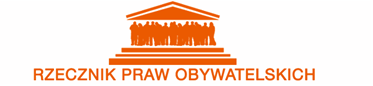 #antyterrorystyczna
#obywatele_radzą
Te przepisy pozwalają na dodatkową kontrolę także obywateli polskich, bez konieczności uzyskiwania zgody sądu. 

Skąd w zasadzie służby będą wiedziały, że osoba, którą chcą inwigilować, nie ma polskiego obywatelstwa?
Zebrane materiały mogą być wykorzystywane bardzo szeroko.
         P             Prawo jest dla ludzi